Virkestoffordinering
Virkestoffordinering (VSO) 

Legemiddelforordningen gjøres uavhengig av merkevarenavn/ legemiddelprodusent, men baseres i stedet på generisk informasjon som er
legemiddelvirkestoff 
legemiddelform 
styrke/ dose
Panodil
Pinex
Paracetamol
Pamol
[Speaker Notes: Ikke inkluder teknisk info om «systemet» Helseplattformen, for det dekkes gjerne under tidsavgrenset systemopplæring (dette kun til info)]
I dag brukes primært merkevarenavn ved forordning av legemidler

For eksempel Paracet® istedenfor virkestoffnavnet paracetamol
Sykepleier eller personell i apoteket kan gjennomføre et generisk bytte til en likeverdig merkevare (f.eks. Pamol®), men fortsatt vises det forskrevne merkenavnet på resept, i journal eller i papirkurven
Dette kan forårsake unødvendige legemiddelfeil når misforståelser oppstår hos pasient eller hos helsepersonell
Panodil
Pinex
Paracetamol
Pamol
[Speaker Notes: Husk at en vanlig sluttbruker ikke kan prosjektspråk eller Epic-terminologi og at hen derfor ikke har forutsetninger for å si hva for eksempel en «forordning» er, eller hva et «preferansekort» er. Mange vil heller ikke intuitivt forstå hva «tilgangsstyring» er osv.]
Virkestoffordinering (VSO) i Helseplattformen er i overensstemmelse med nasjonale og europeiske føringer - og pågående endringer 

Statens legemiddelverk og Direktorat for e-helse utvikler en løsning som skal gi nasjonale VSO-data – SAFEST
Arbeidet i SAFEST finansieres av de fire regionale helseforetakene og styringsgruppen ledes av Helse Midt-Norge
Helseplattformen blir først til å ta i bruk data fra SAFEST og data vil derfor ikke være komplett fra starten
Virkestoffordinering (VSO) i Helseplattformen er i overensstemmelse med nasjonale og europeiske føringer- og pågående endringer 

Virkestoffordinering er ønsket fordi man antar det vil
redusere feil siden pasient og helsepersonell bare trenger å forholde seg til ett navn (virkestoffet) istedenfor mange forskjellige merkevarenavn
bli enklere å bytte mellom ulike produsenter under anbudsprosesser, ved leveransevansker osv.


Vil du lese mer anbefaler vi Spigset O. et-al Forskrivning av virkestoff i stedet for preparat – på høy tid. 2006. Tidsskrift for Den norske legeforening
Virkestoffordinering, eller generisk forskrivning, kan kun gjennomføres når grupperinger er gjort av likeverdige merkevarer

Når virkestoffgrupper ikke er tilgjengelig for et legemiddel du skal forordne i Helseplattformen, kan det skyldes at: 
VSO-grupper ikke er etablert i systemet
Vil i stor grad gjelde legemidler med mange (flere enn 3) virkestoff (husk at Helseplattformen er først ute nasjonalt)
Egenskapet ved legemidlet gjør at det ikke er egnet for VSO
Gjelder for eksempel vaksiner
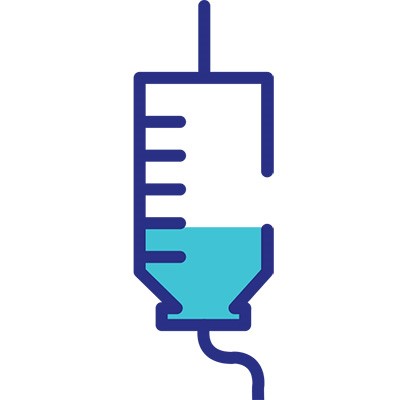 [Speaker Notes: Ikke inkluder teknisk info om «systemet» Helseplattformen, for det dekkes gjerne under tidsavgrenset systemopplæring (dette kun til info)]
Ingen skal behøve å pugge noen tusen generiske navn

For å sikre en brukervennlig løsning vil VSO-legemidler inneholde merkenavn i tillegg til virkestoff
Helsepersonell vil få treff på VSO-legemiddel i Helseplattformen når man søker på merkevarenavn
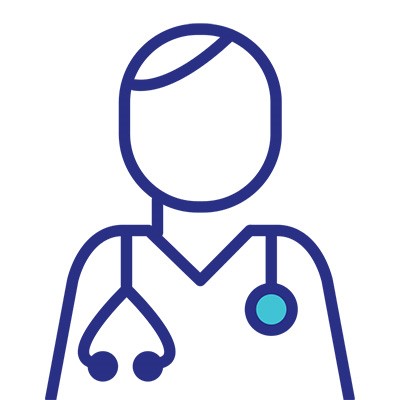 [Speaker Notes: Gjelder også fastleger (som mangler i overskriften)…]
Oppsummering

I tråd med nasjonale og europeiske føringer skal helsearbeidere i Midt-Norge gå over til å bruke virkestoffordinering/ generiske navn på legemidler
Virkestoffordinerings-legemidler vil også inneholde merkenavn i tillegg til virkestoff for å gjøre overgangen enklere
®
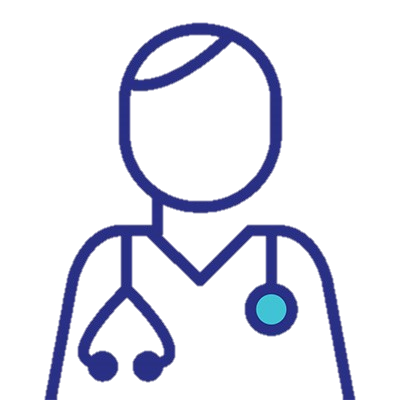 VSO
[Speaker Notes: Gjelder også fastleger (som mangler i overskriften)…]